Figure 1. Trial profile. ITT = intention-to-treat
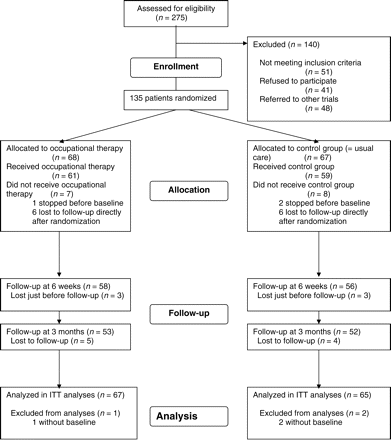 J Gerontol A Biol Sci Med Sci, Volume 62, Issue 9, September 2007, Pages 1002–1009, https://doi.org/10.1093/gerona/62.9.1002
The content of this slide may be subject to copyright: please see the slide notes for details.
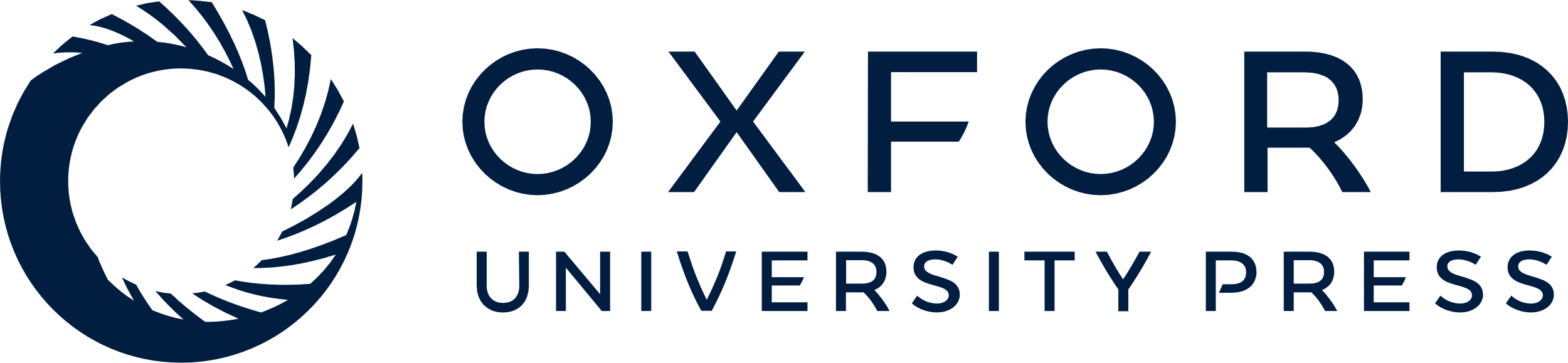 [Speaker Notes: Figure 1. Trial profile. ITT = intention-to-treat


Unless provided in the caption above, the following copyright applies to the content of this slide: Copyright 2007 by The Gerontological Society of America]
Figure 2. Means and 95% confidence intervals of Dementia Quality of Life Instrument (Dqol) overall patients at ...
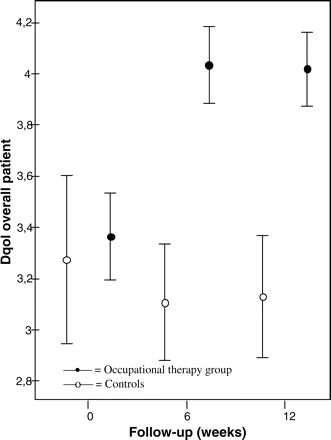 J Gerontol A Biol Sci Med Sci, Volume 62, Issue 9, September 2007, Pages 1002–1009, https://doi.org/10.1093/gerona/62.9.1002
The content of this slide may be subject to copyright: please see the slide notes for details.
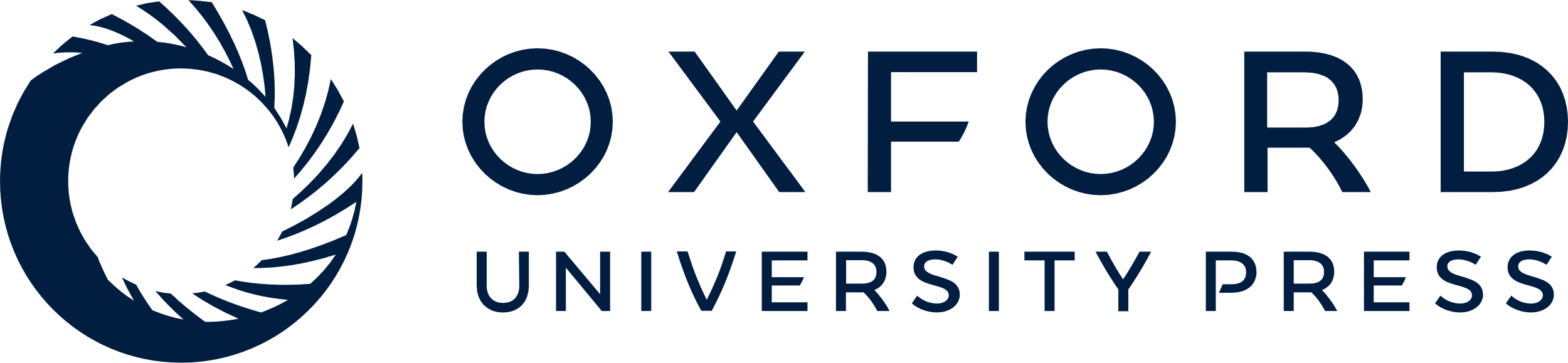 [Speaker Notes: Figure 2. Means and 95% confidence intervals of Dementia Quality of Life Instrument (Dqol) overall patients at baseline, 6 weeks, and 12 weeks in occupational therapy group and control group


Unless provided in the caption above, the following copyright applies to the content of this slide: Copyright 2007 by The Gerontological Society of America]
Figure 3. Means and 95% confidence intervals of Dementia Quality of Life Instrument (Dqol) overall caregivers at ...
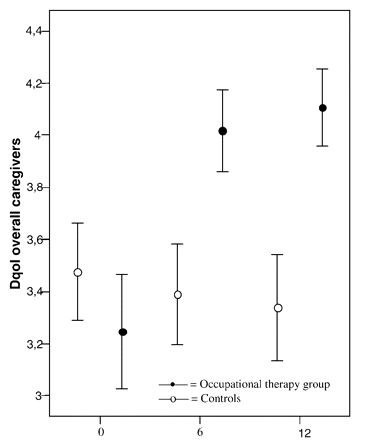 J Gerontol A Biol Sci Med Sci, Volume 62, Issue 9, September 2007, Pages 1002–1009, https://doi.org/10.1093/gerona/62.9.1002
The content of this slide may be subject to copyright: please see the slide notes for details.
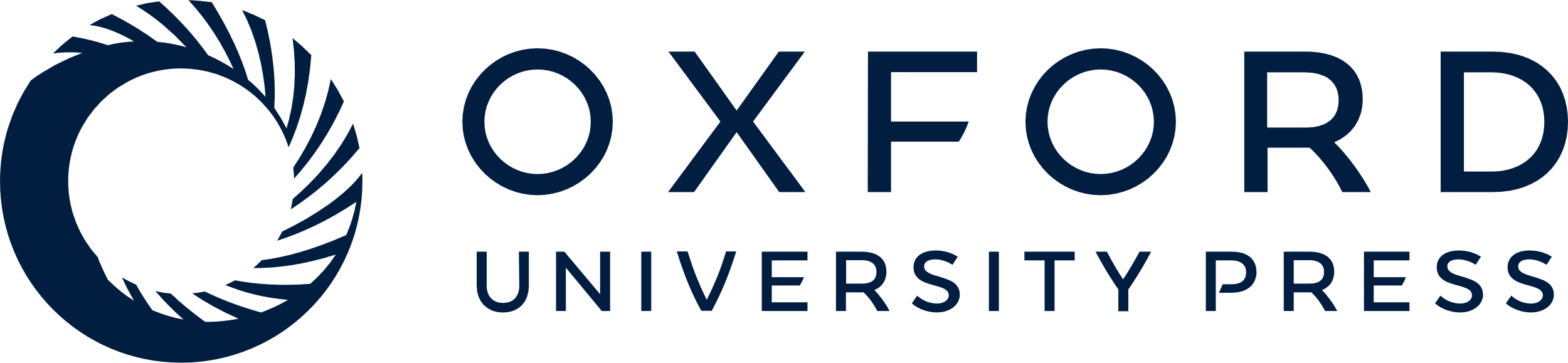 [Speaker Notes: Figure 3. Means and 95% confidence intervals of Dementia Quality of Life Instrument (Dqol) overall caregivers at baseline, 6 weeks, and 12 weeks in occupational therapy group and control group


Unless provided in the caption above, the following copyright applies to the content of this slide: Copyright 2007 by The Gerontological Society of America]